Week2
Yes, this is the English group 
German Group @02.13.010
1
Note In Advance
Please join the Telegram group  Link @ in.tum.de/~lochert
2
Plan
Homework
MiniJava
Regex
Meiern
Lustige Sieben
3
homework
Most students got full marks (yay!)
4
Some Do Nots
Do not submit the .class file
5
Some Do Nots
Do not use packages
6
Some Do Nots
Do not submit the MiniJava file (yes someone did that)
7
Some Do Nots
Do not go utterly overboard with “Easter Eggs”
Also don’t forget to actually do the task
8
MiniJava
MiniJava has been updated
Please download the latest version
Required for the homework
9
Regex
10
Regex Recap
a+ One or more
a*  Zero of more
a?  Zero or One
Binary ::= (0 | 1) Declaration
A | B  Or
11
Task 1
Underscores in Integers
No Leading zeros
12
Task 1
You can place underscores only between digits; you cannot place underscores in the following places:
At the beginning or end of a number 
Adjacent to a decimal point in a floating point literal 
Prior to an F or L suffix 
In positions where a string of digits is expected 

Source: https://docs.oracle.com/javase/7/docs/technotes/guides/language/underscores-literals.html
13
Task 1
You can place underscores only between digits; you cannot place underscores in the following places:
At the beginning or end of a number 
Adjacent to a decimal point in a floating point literal 
Prior to an F or L suffix 
In positions where a string of digits is expected 

Source: https://docs.oracle.com/javase/7/docs/technotes/guides/language/underscores-literals.html
14
Task 1 – Which are Allowed?
int x1 = _52;             
int x2 = 5_2; 
int x3 = 52_;              
int x4 = 5_______2;
Source: https://docs.oracle.com/javase/7/docs/technotes/guides/language/underscores-literals.html
15
Task 1 – Answers
int x1 = _52;              // This is an identifier, not a numeric literal
int x2 = 5_2;              // OK (decimal literal)
int x3 = 52_;              // Invalid; cannot put underscores at the end of a literal
int x4 = 5_______2;        // OK (decimal literal)
16
Task 1 – Definitions
NoZeroDigit ::= (1|…|9)
Digit ::= (NoZeroDigit | 0)
17
Task 1
Ideas?
18
Task 1 – Solution
Number::= -? NoZeroDigit ( _*  Digit)*
19
Task 1 – Solution
There are multiple different solutions to Regex problems
All depend on your definitions
20
Task 2 – A+
Define a+ using only   “ ? ,  |  ,  * ”
21
Task 2 – A+
a a*
22
Task 2 – Main Task
Say letter is any given letter of the alphabet Letter:= (a|…|z)
Give the regex for:
All words that do not contain b
All words that begin with a or b, and end with a c
All words that either begin with a and end with b, or that begin with b and end with a
23
Task 2 - Solution
(a | c | d | e |…| z )*
(a | b) letter* c
(a letter∗ b) | (b letter∗ a)
24
Meiern
25
Meiern - Rules
Two sets of dice
Player 1 throws dice
Dice are interpreted and scored
Largest always first
2 & 6 as 62
Player II throws dice
Dice are interpreted
If the current player has a dice with a higher score, the previous player gets to roll againWhen the current player has a lower score than their predecessor  Current Player loses
26
Meiern – Scoring
21  Instant Win
Pairs  66 Highest, 11 Lowest
65 down to 31
27
Implementation
You vs Computer
Use dialog boxes provided by MiniJava
28
How best to approach?
29
Lustige Sieben
30
Lustige Sieben
One player vs the Bank
Player starts with a balance of 100
The Player places a bet on a particular field
The bank rolls a dice  dice() method
31
Lustige Sieben
If player has chosen 7 and 7 is rolled  3x Bet
If sum of both dice is equal to players chosen field  2x Bet
If the sum of both dice is found on the same horizontal side as the chosen fieldexcluding 7  1x Bet


Say 4 has been thrown.
	If bet is on 4  Double Returns
	If bet is on 2, 3, 5, 6 Return bet
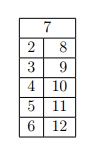 32
Lustige Sieben
The player is given a choice to end the game by entering 0 as his bet
The game shall end if the player’s balance is 0
The player should be told his balance at the end of the round
33
How best to approach?
34